T.C. ANKARA ÜNİVERSİTESİ  AYAŞ MESLEK YÜKSEK OKULU
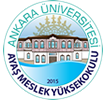 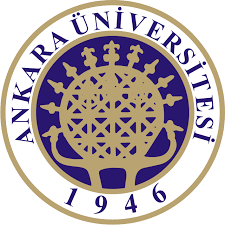 1
Cumhurbaşkanının seçimi
C.bşk seçimi:

TBMM’nin ve C.bşk.nın Normal Seçim Dönemi Sona ermesi
Seçimlerin Yenilenmesine TBMM tarafından karar verilmesiyle
Seçimlerin Yenilenmesine C.bşk tarafından karar verilmesiyle
C.bşk makamının herhangi bir nedenle boşalması

Hallerinde Cumhurbaşkanlığı seçimleri yenilenir.
Cumhurbaşkanının seçimi
C.bşk.nın görev süresi 5 yıldır.
TBMM seçimlerinin başlangıcı aynı zamanda C.bşk seçimlerinin başlangıcı anlamına gelir. 

C.bşk.lığı ve TBMM seçimleri, normal seçim döneminin (5 yıl) sona ermesiyle yenilenirse,
C.Bşk ve TBMM görev sürelerinin dolmasından önceki son Pazar günü oy verme günüdür.

Oy verme gününden geriye doğru hesaplanacak 60 günlük sürenin ilk günü seçimin başlangıç tarihidir.

Örneğin son seçim 24 Haziran 2018
Sonraki seçim 19 Haziran 2023
Sonraki seçimin başlangıç tarihi 18 Nisan 2023
Cumhurbaşkanının seçimi
TBMM, normal 5 yıllık süre dolmadan önce, ÜTS’nın beşte üçü çoğunluğuyla seçimlerin yenilenmesine karar verebilir (Erken Seçim). 

Yine C.bşk, Cumhurbaşkanlığı ve TBMM seçimlerinin yenilenmesine karar verebilir. 

C.bşk bu yetkisini kullanmasının bir şartı yoktur.

Bu halde seçimlerin yenilenmesine karar verilmesi durumunda, bu karar 48 saat içinde RG’de yayımlanarak ilan olunur. 

Bu kararın verildiği günden sonra gelen 60. günü takip eden ilk Pazar günü C.bşk ve TBMM genel seçimi birlikte yapılır.
Cumhurbaşkanının seçimi
C.bşk.nın 
istifası, 
ölümü, 
görevini yapmasına engel olacak bir tarzda iyileşmesi mümkün olmayan bir hastalığa yakalanması, 
seçilmeye engel olan bir suçtan dolayı Yüce Divanda mahkum edilmesi 
gibi durumlarda C.bşk.nın görev süresi sona erer.
Cumhurbaşkanı Seçilme Yeterliliği
Kimler C.bşk Olabilir!!
Türk Vatandaşı olan,
40 yaşını doldurmuş,
Yükseköğretimini yapmış,
Milletvekili seçilme yeterliliğine sahip olan,
Daha önce bir defadan daha fazla C.başkanlığı yapmamış olan 

Kişiler Cumhurbaşkanı olabilir.
Cumhurbaşkanı Seçme Yetkisi
C.bşk seçme yetkisi HALKA aittir. 
C.bşk doğrudan Halk tarafından seçilir.


Bir Kişi C.bşk.lığına;
Siyasi parti grupları (20 MİLLETVEKİLİ),
En son yapılan seçimlerde toplam geçerli oyların tek başına veya birlikte en az %5’ini almış olan siyasi partiler ile,
En az 100 bin seçmen imzası toplayarak 
aday gösterilir.
Cumhurbaşkanının Görev Süresi, başlaması ve sona ermesi
CUMHURBAŞKANININ GÖREV SÜRESİNİ SONA ERDİREN HALLER:
5 Yıllık görev süresinin dolması
C.bşk.lığı ve TBMM Seçimlerinin Yenilenmesine C.bşk veya TBMM tarafından karar verilmesi
C.bşk makamında herhangi bir sebeple boşalma Hali
İstifa
Ölüm
C.bşk seçilmeye engel bir suçtan dolayı Yüce Divan Tarafından Mahkum edilmesi
Diğer Sebepler ( akıl hastalığı, hastalık, koma durumu vb.)
Cumhurbaşkanının Görev Süresi, başlaması ve sona ermesi
Her iki durumda da C.bşk.nına vekillik eden yardımcı C.bşk.na ait yetkileri kullanır. 

Buraya kadar olan kısmın özet tablosunu sayfa 325’de bulabilirsiniz.
Cumhurbaşkanın Tarafsızlığı
C.bşk devletin başıdır.
Devlet başkanı sıfatıyla T.C’ni ve Türk Milletinin birliğini temsil eder. 

Anayasanın uygulanmasını, devlet organlarının düzenli ve uyumlu çalışmasını temin eder.
Bu görevini yapabilmesi için tarafsız olması arzu edilir. 

2017 Anayasa Değişikliğinin C.bşk.nın tarafsızlığını zayıflattığı yönündeki eleştiriler için bakınız sayfa 326.
Cumhurbaşkanı Görev ve Yetkileri
C.bşk.nın Genel Yetkisi: Yürütme Yetkisi.
(2017 değişikliği sonrası C.bşk yürütme organı kendisi olmuştur; başbakan, bakanlar(!) yoktur).

2. Temsil Görev Yetkisi
C.bşk devletin başıdır.
Devlet başkanı sıfatıyla T.C’ni ve Türk Milletinin birliğini temsil eder. 

3. Anayasanın uygulanmasını, devlet organlarının düzenli ve uyumlu çalışmasını temin etme görev ve yetkisi
Cumhurbaşkanı Görev ve Yetkileri
5.Cumhurbaşkanın diğer görev ve yetkileri
TBMM Seçimlerinin ve kendi seçimlerinin yenilenmesine karar vermek.
Anayasa mahkemesinin 12 üyesini seçmek.
Danıştay üyelerinin dörtte birini seçmek
Yargıtay Cumhuriyet Başsavcısı ve Yargıtay Cumhuriyet Başsavcıvekilini seçmek
HSK’nun 4 üyesini seçmek
Devlet Denetleme Kurulunun üyelerini ve başkanın atamak
Devlet Denetleme Kuruluna her türlü idari soruşturma, inceleme, araştırma ve denetleme yaptırmak
Cumhurbaşkanı Görev ve Yetkileri
5.Cumhurbaşkanın diğer görev ve yetkileri
YÖK üyelerini seçmek ve atamak
Rektör seçmek ve atamak
Genelkurmay Başkanı atamak
Milli Güvenlik Kurulunu toplantıya çağırmak ve bu kurula başkanlık etmek
Olağanüstü hal ilan etmek
Olağanüstü hallerde olağanüstü halin gerekli kıldığı konularda kanun hükmünde C.bşk.lığı kararnamesi çıkarmak